GARA DI RICICLO«RITAPPIAMO»
I EDIZIONE 
A.S. 2022/2023
IC OLCESE
 Secondaria Primo Grado–Plesso Pergolato
Ecco i lavori degli alunni delle classi ID e IE
Bravi ragazzi!I vostri lavori sono tutti bellissimi!
I primi tre classificati
Terzo classificato
Primo classificato
Secondo classificato
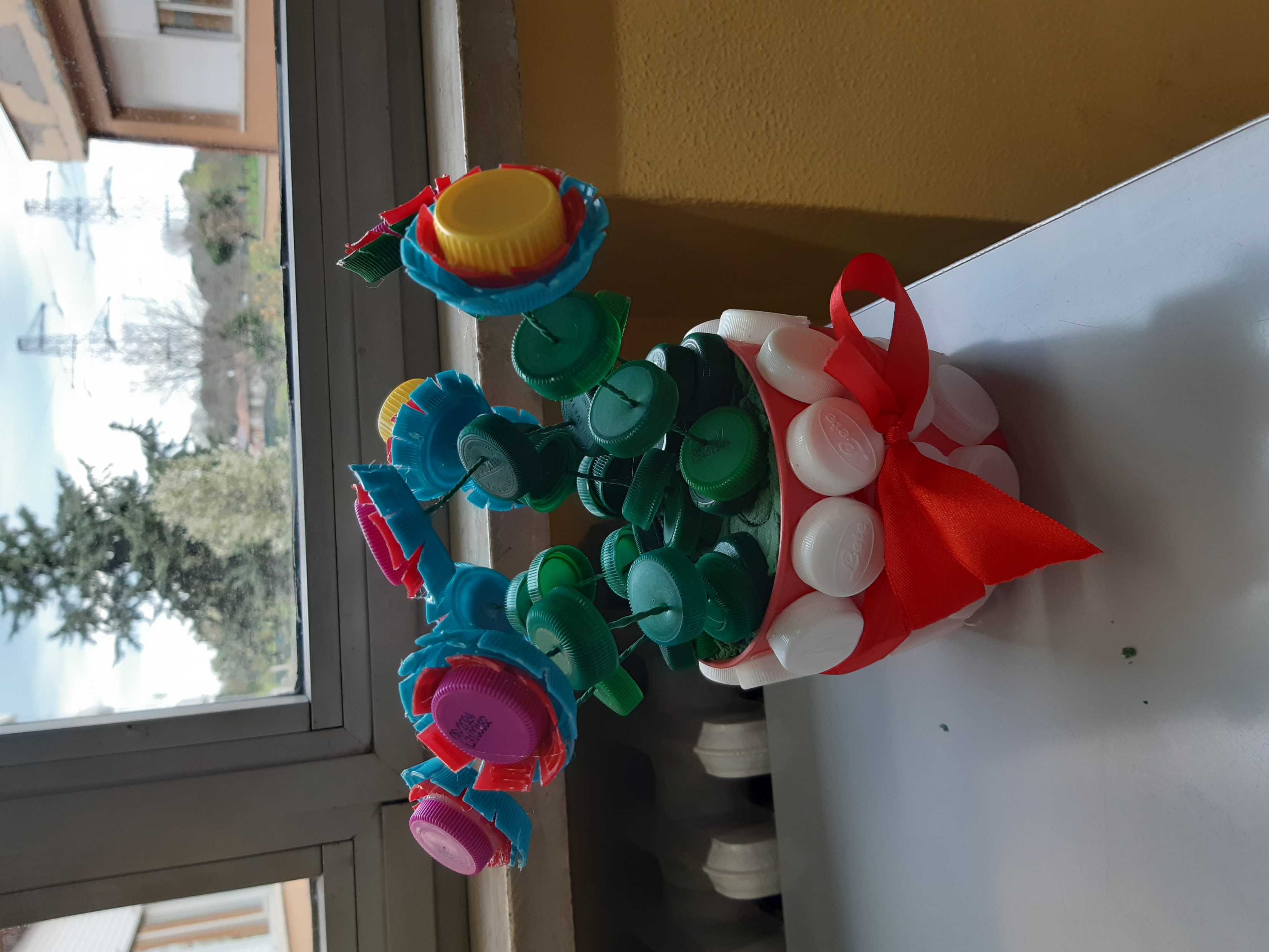 Una menzione speciale per la creatività e l’esecuzione artistica!